Blood: Cells
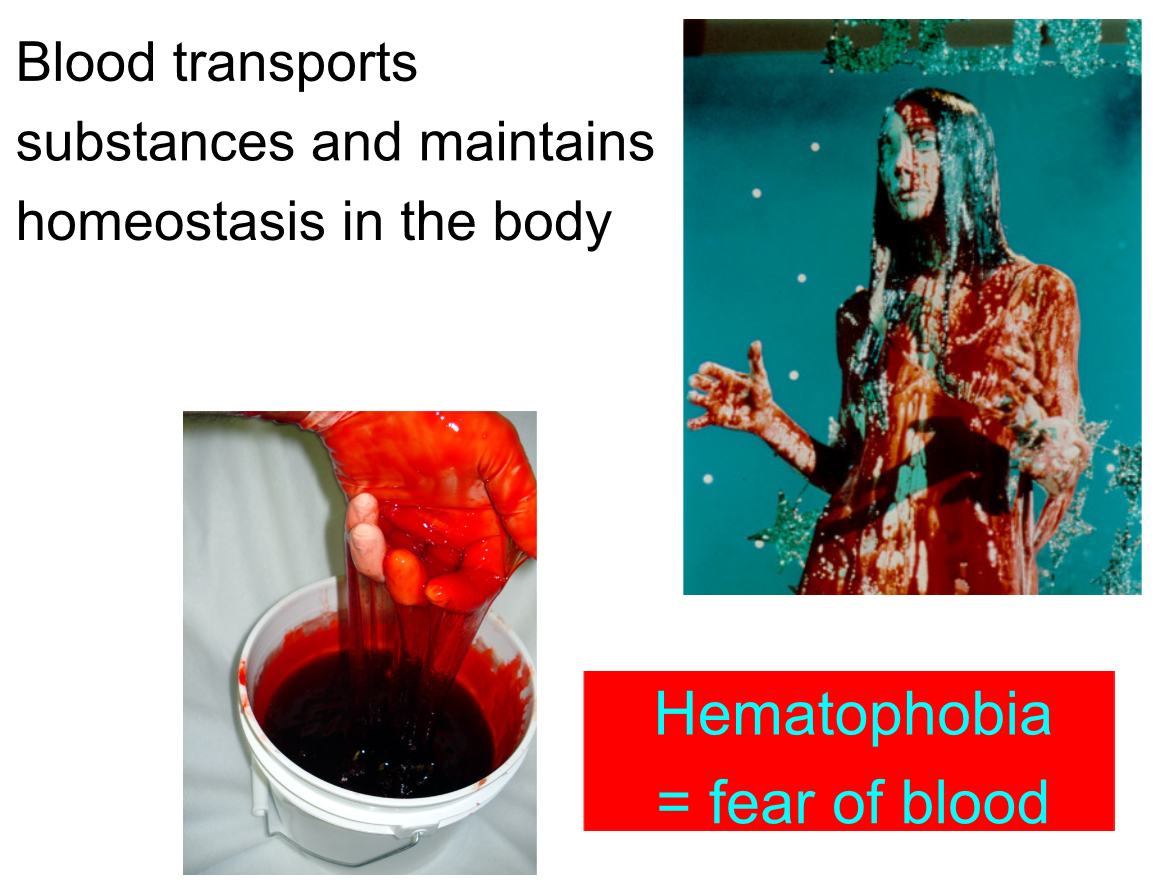 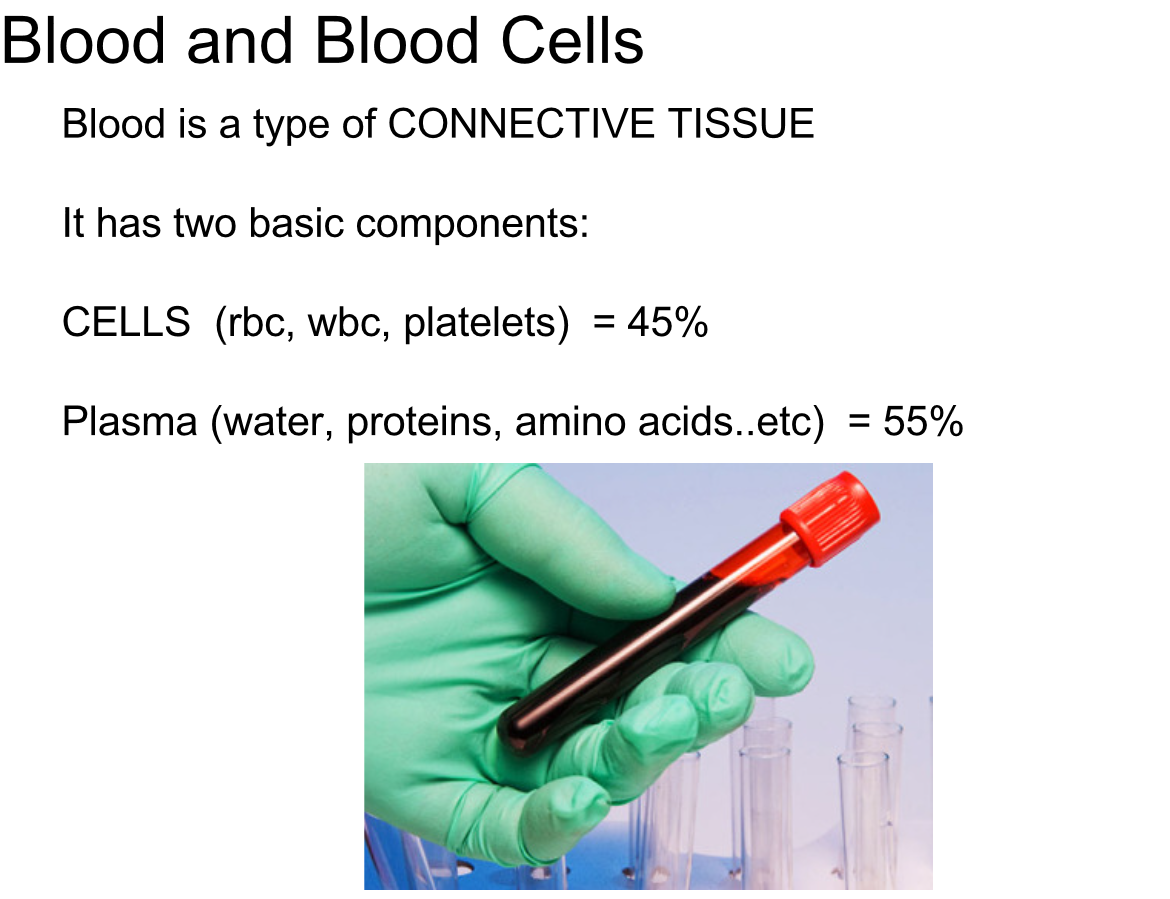 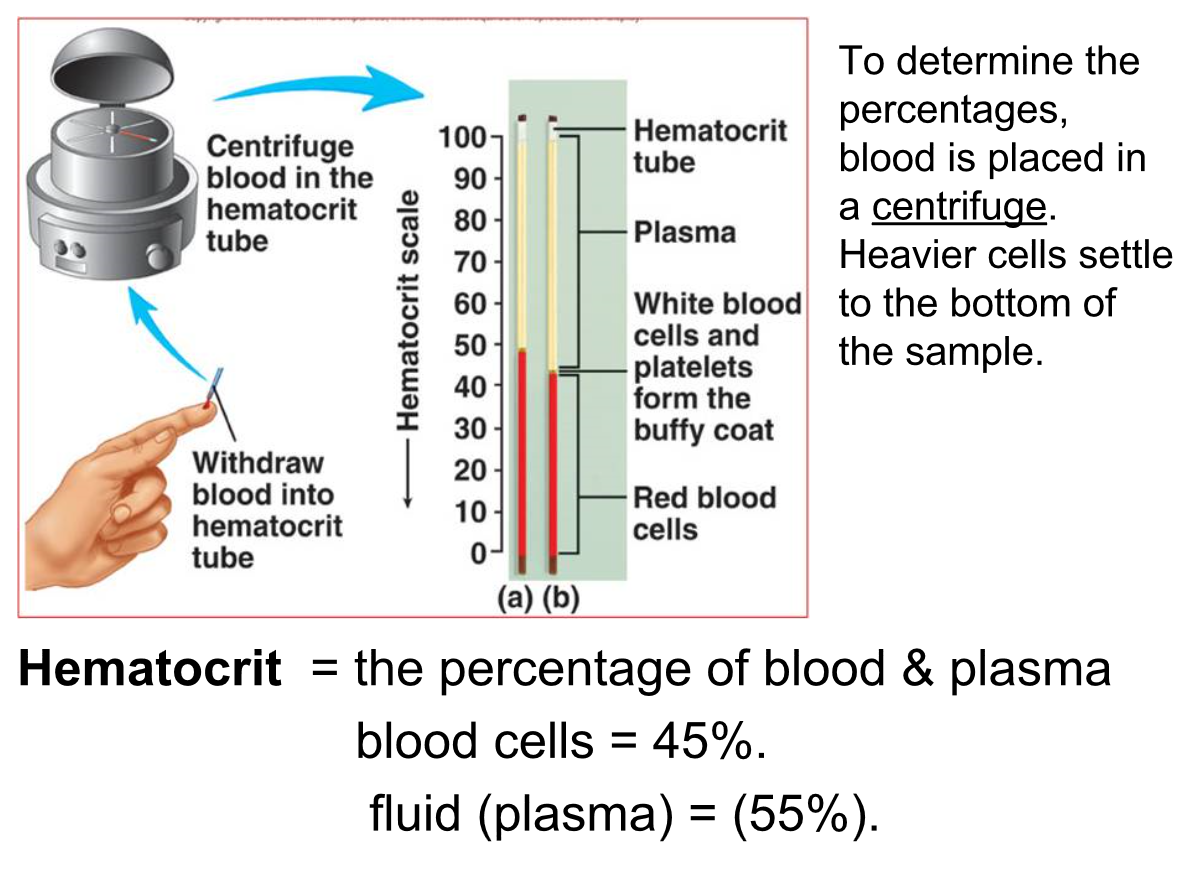 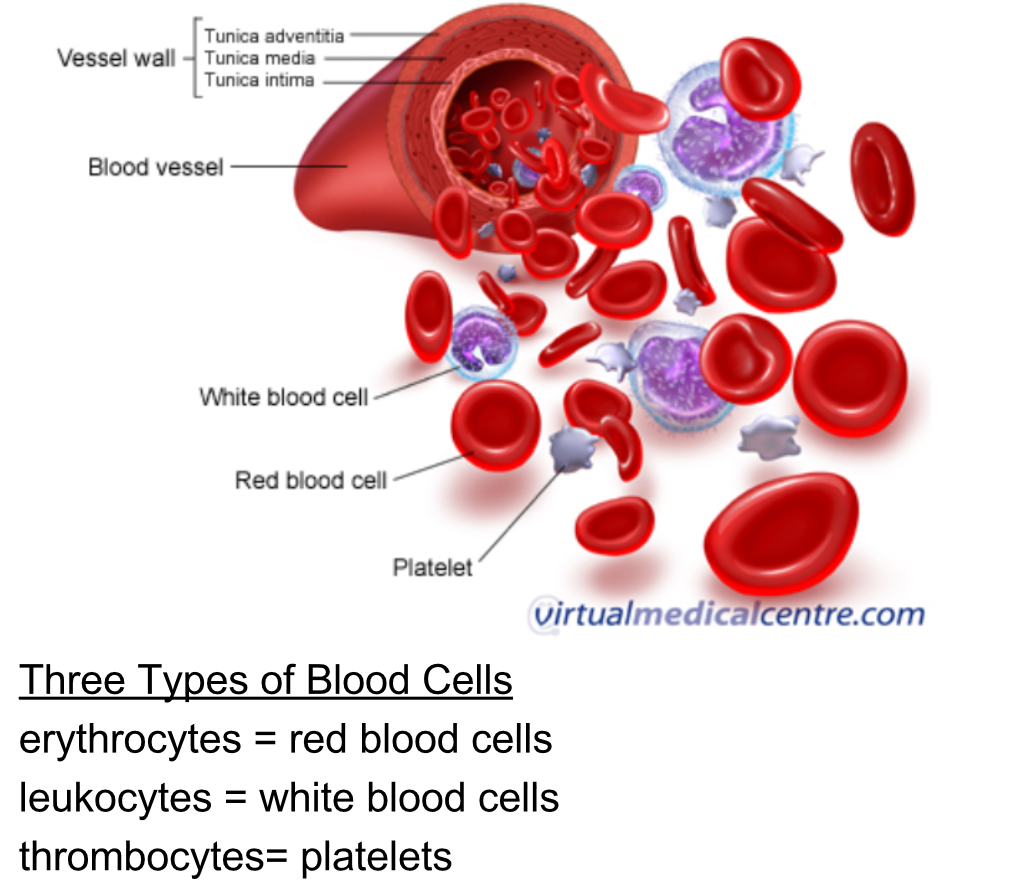 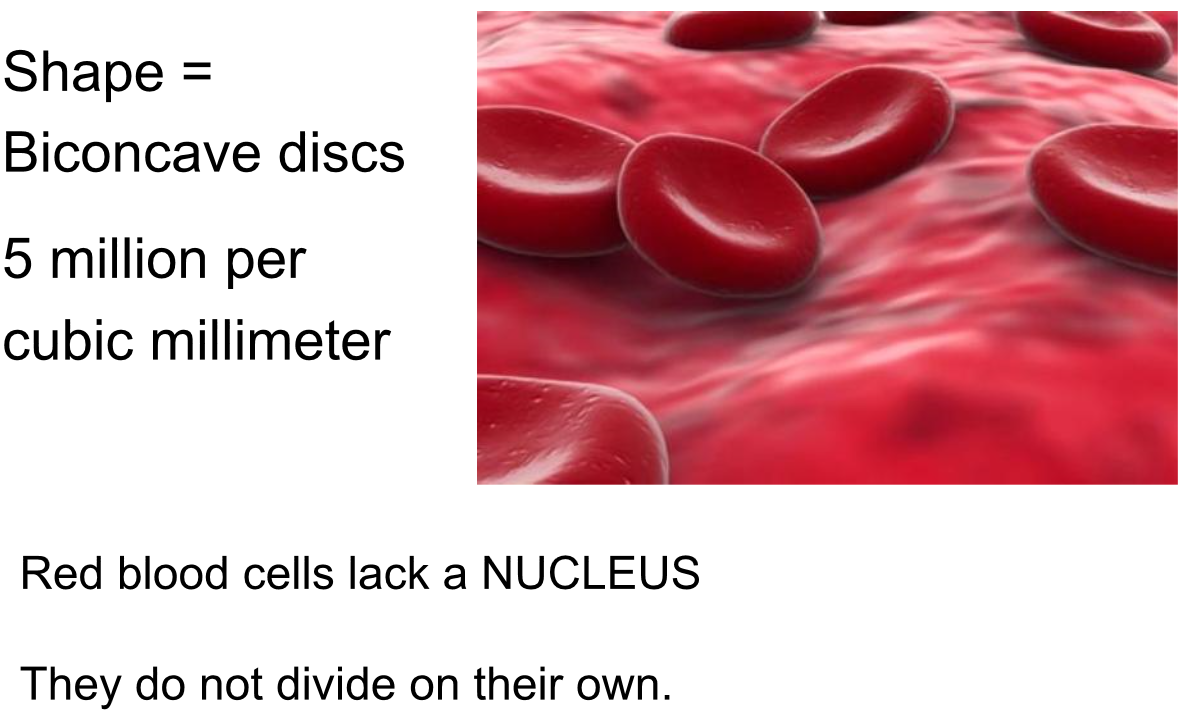 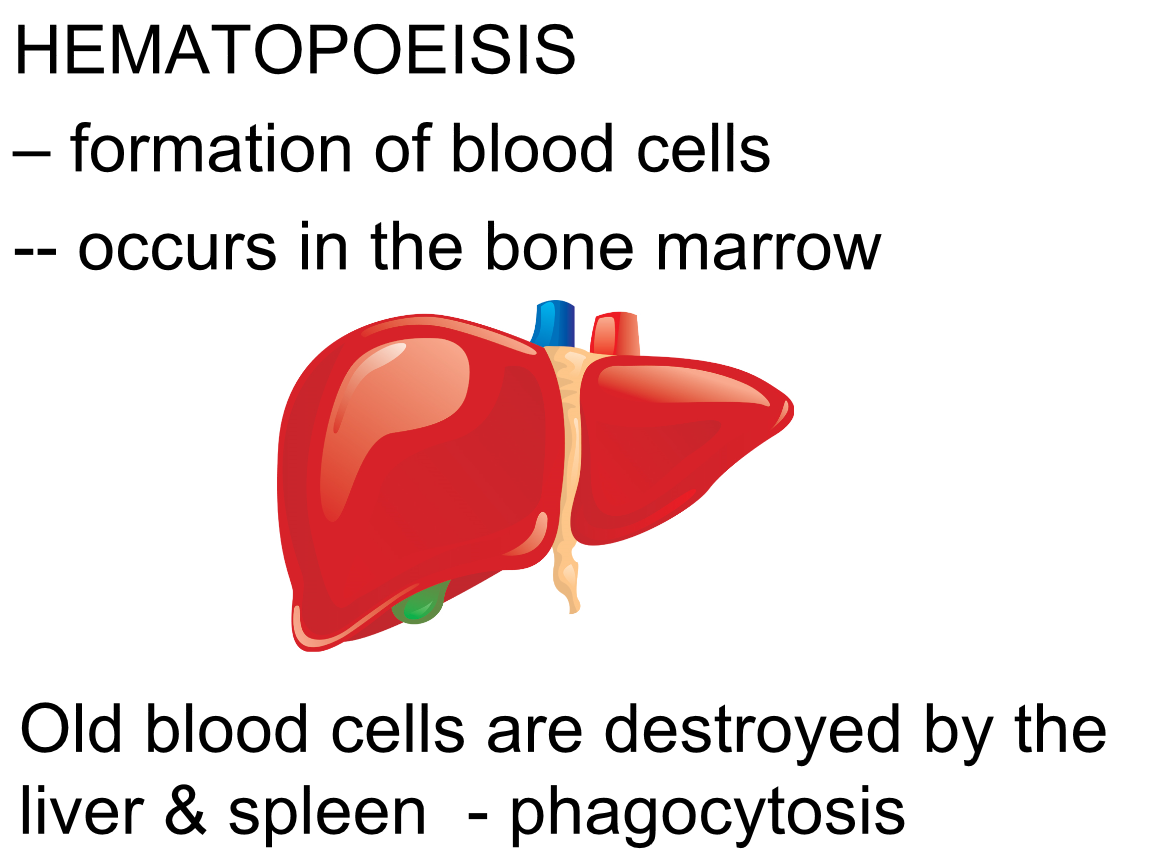 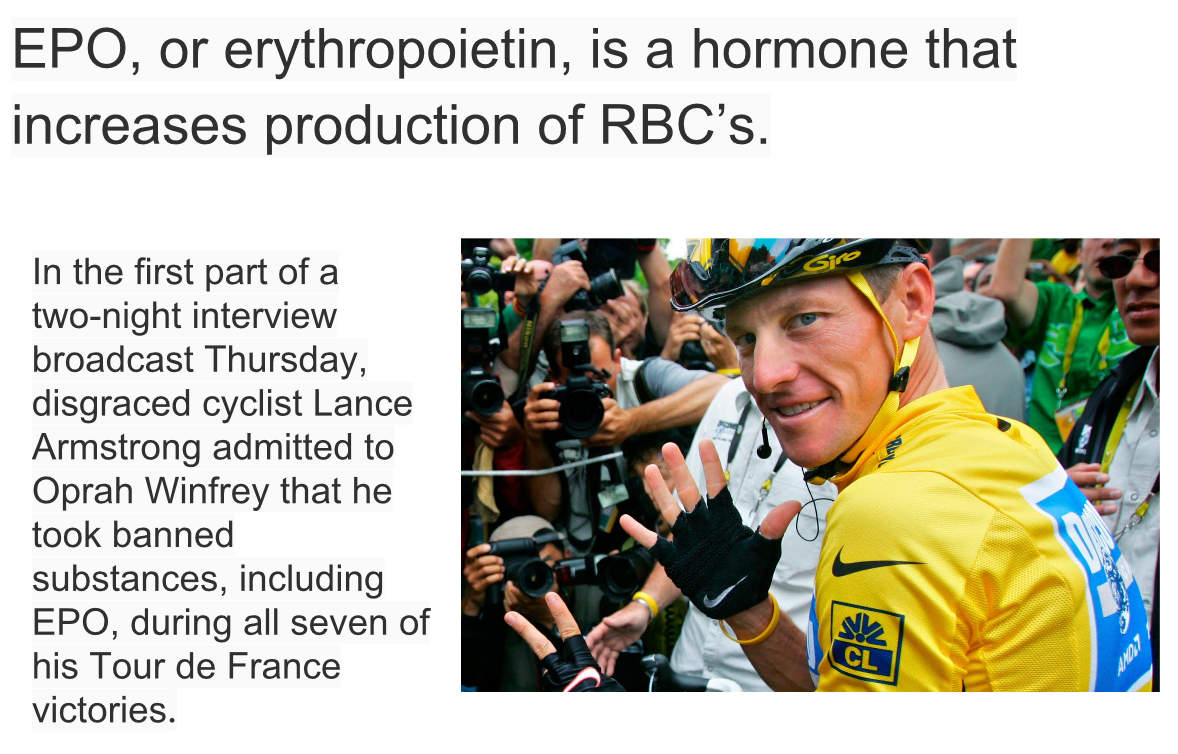 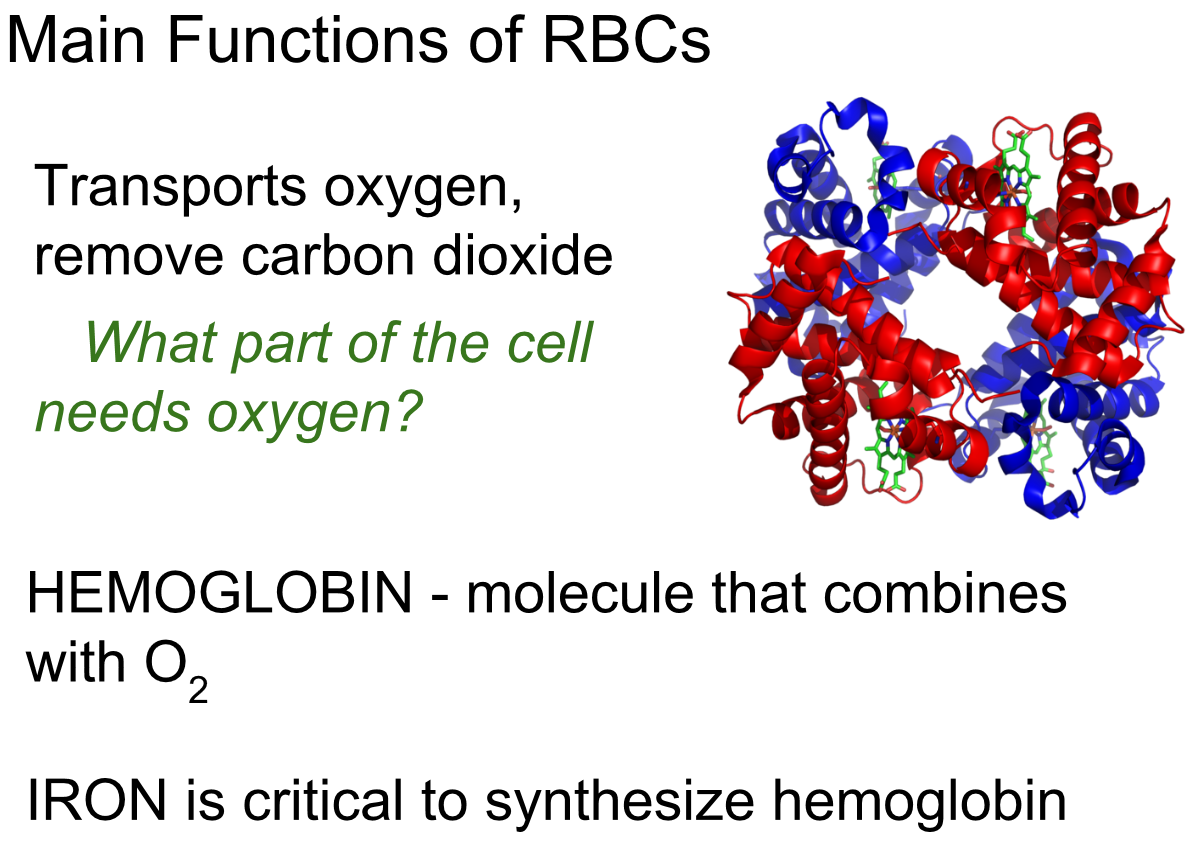 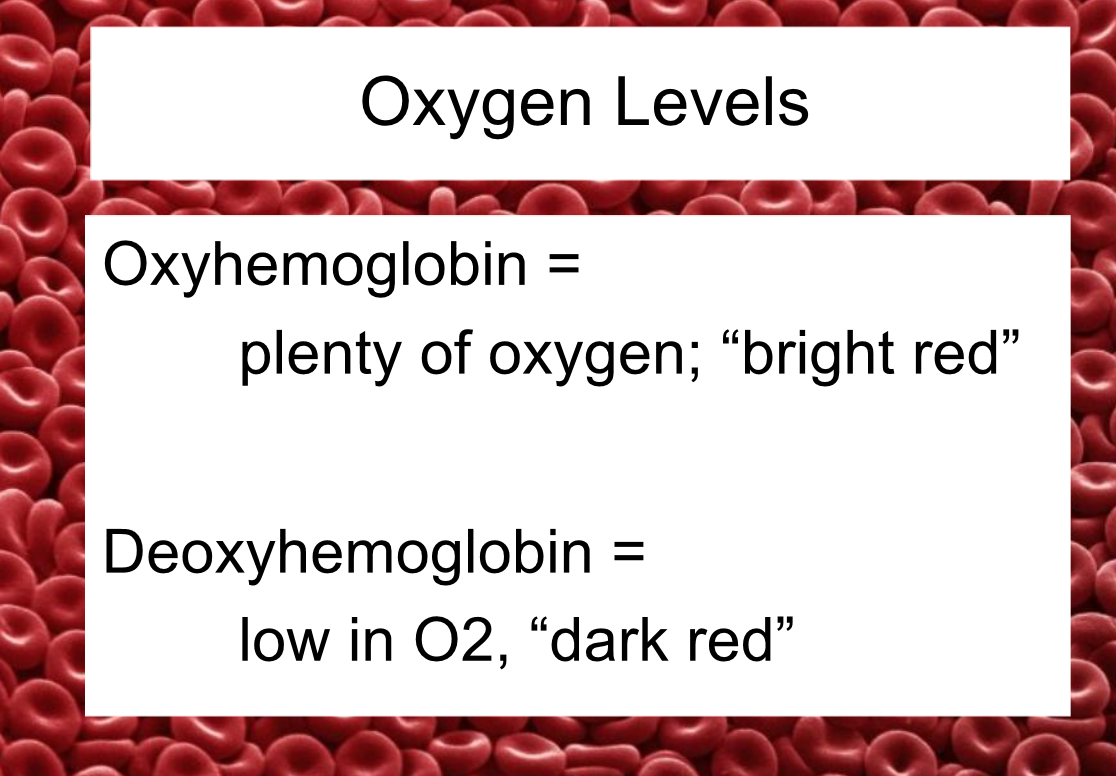 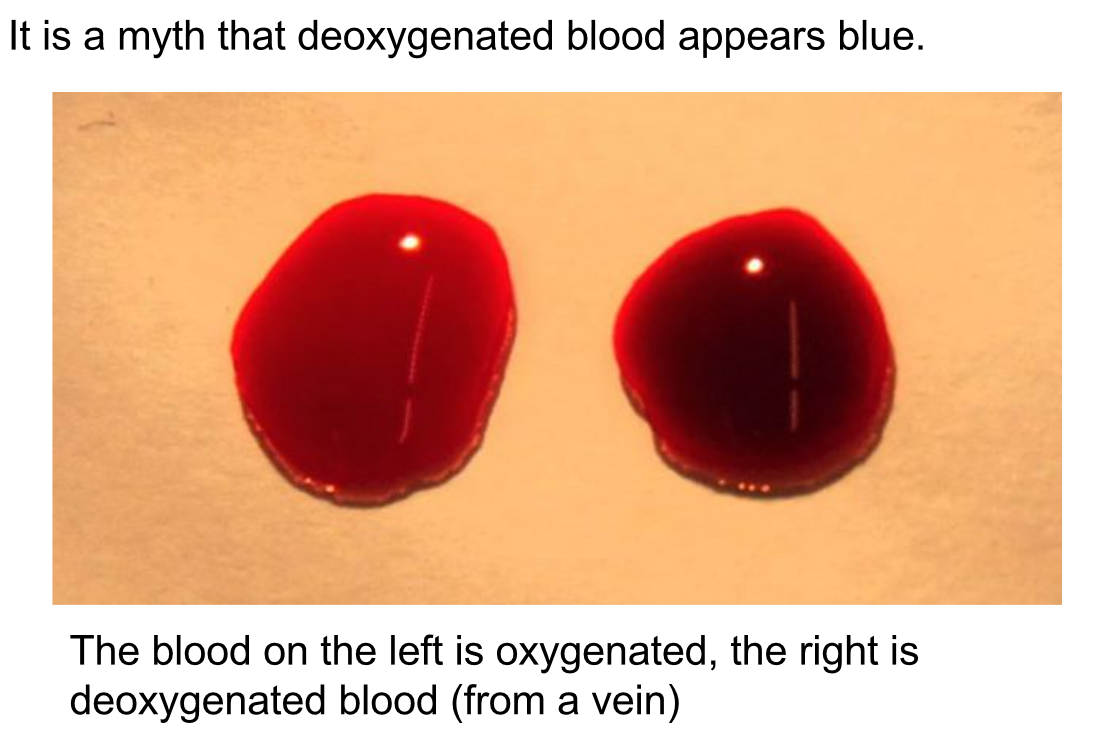 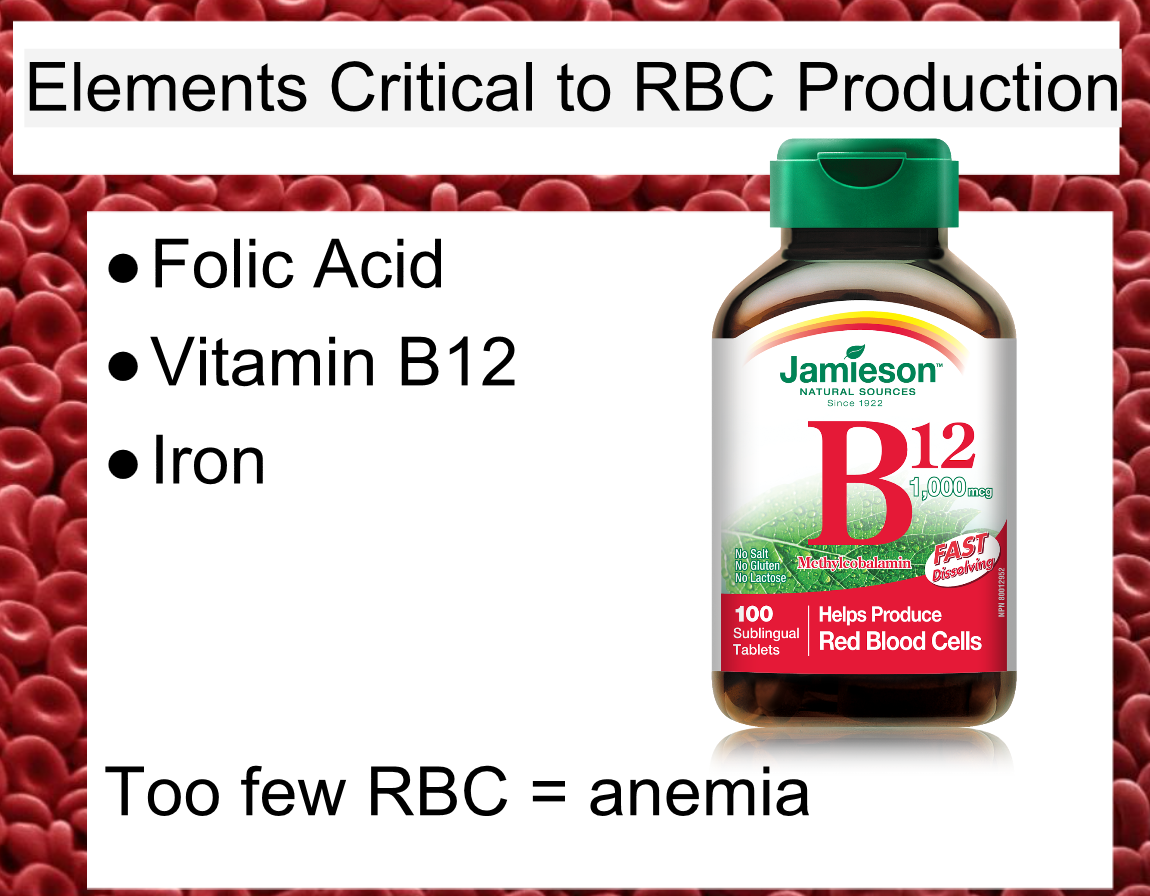 What color is your blood?
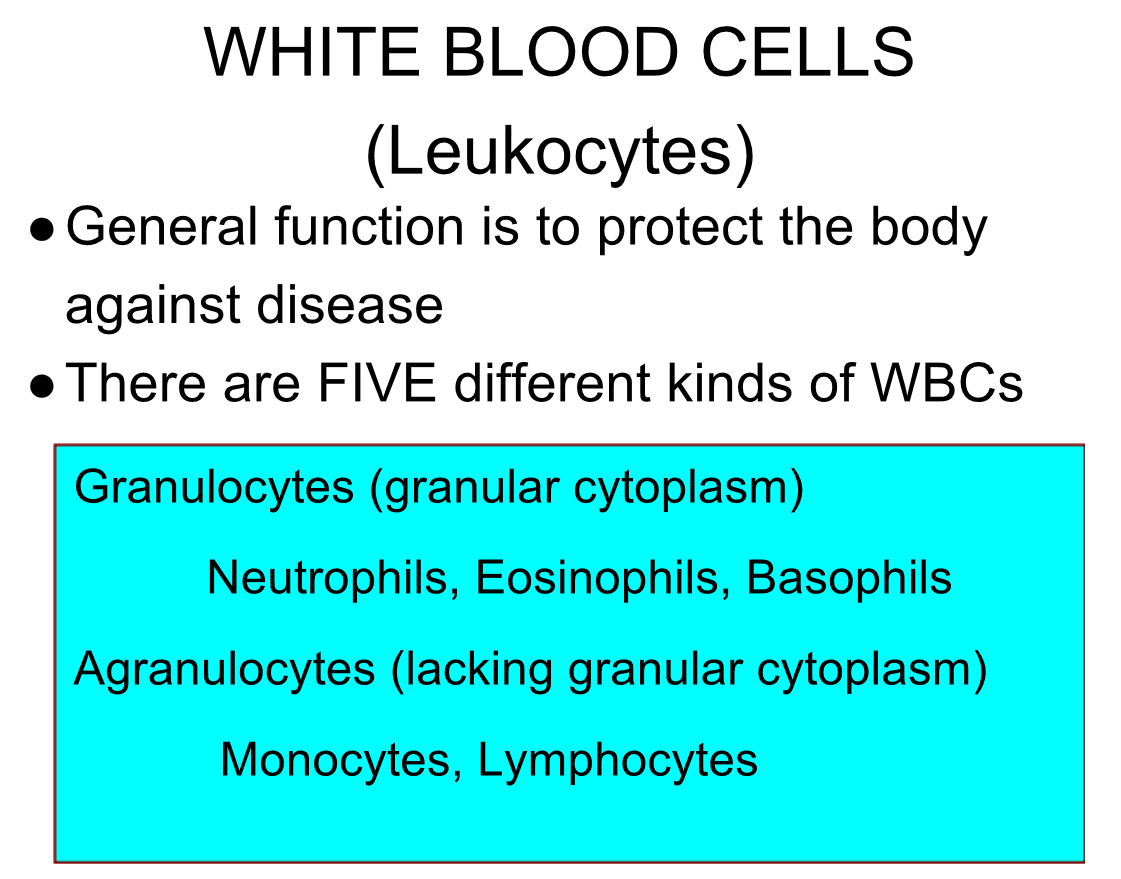 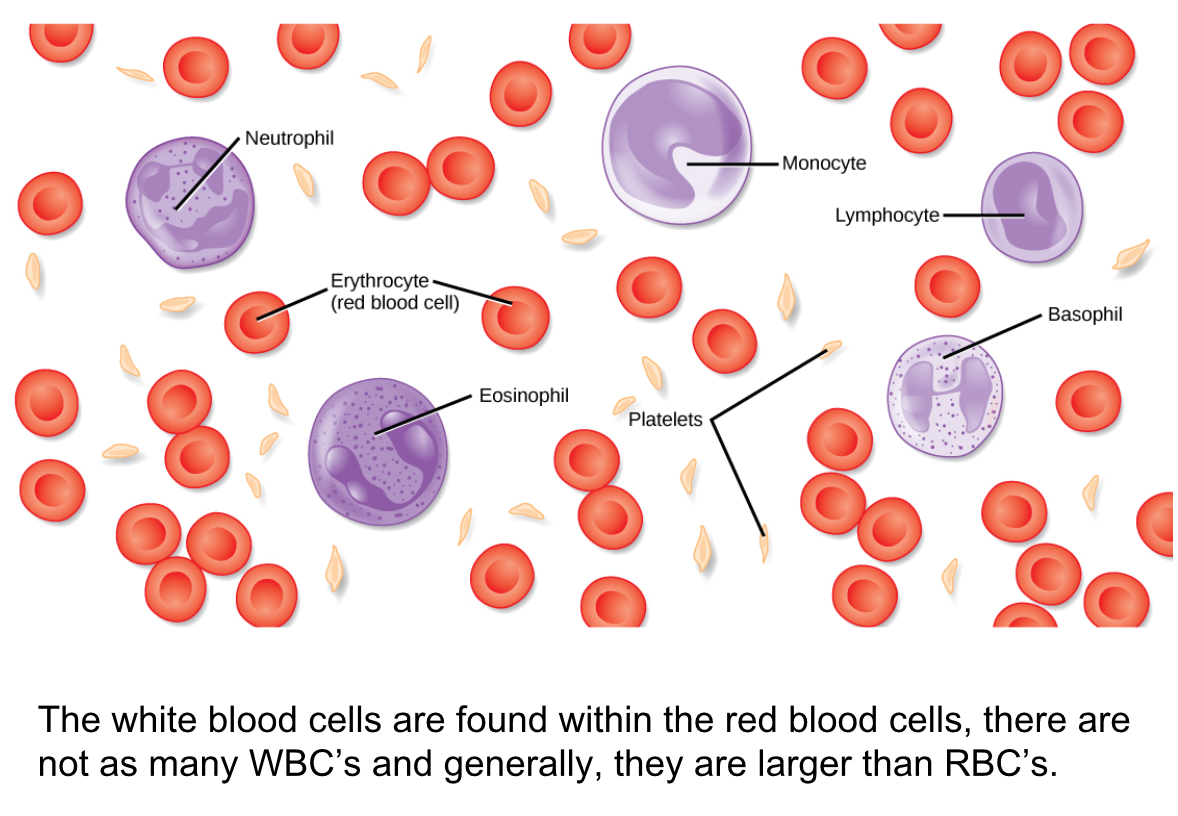 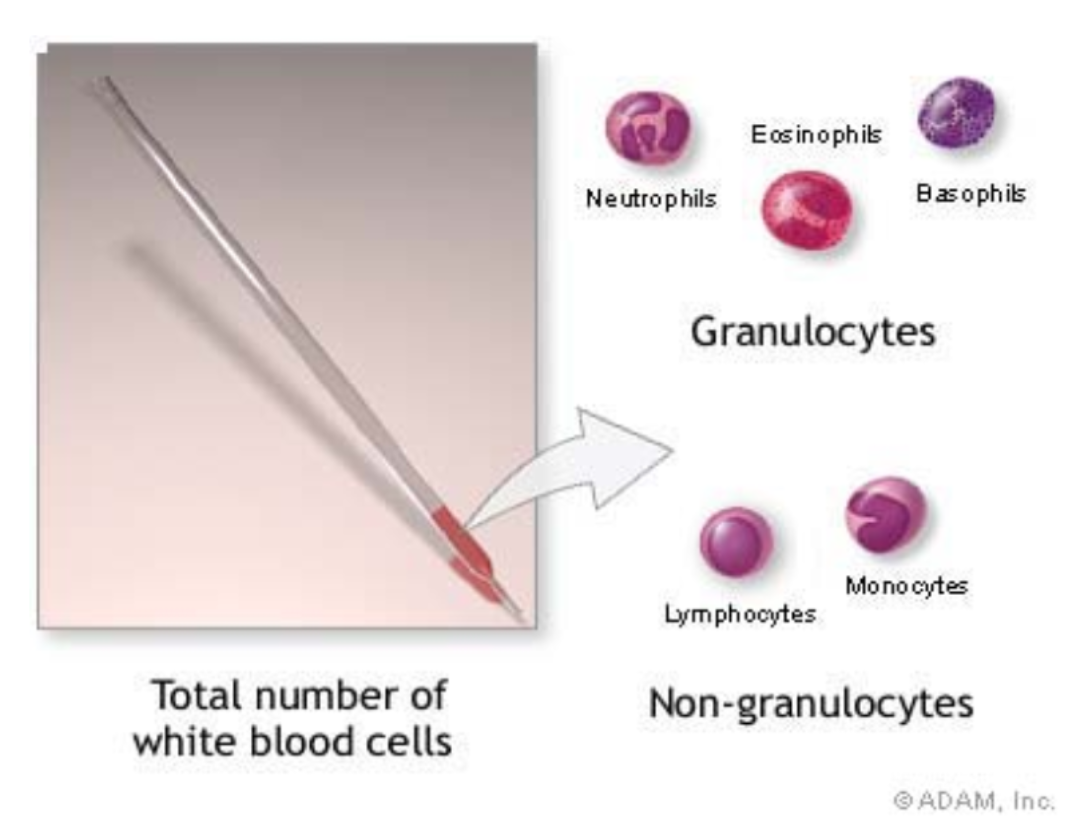 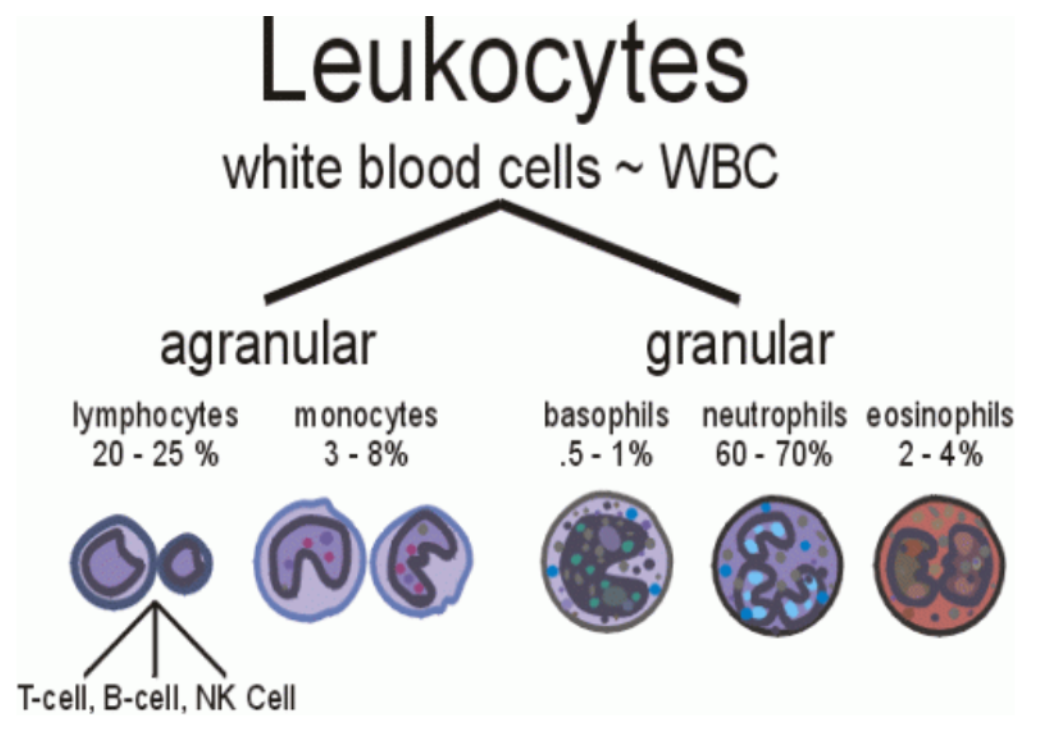 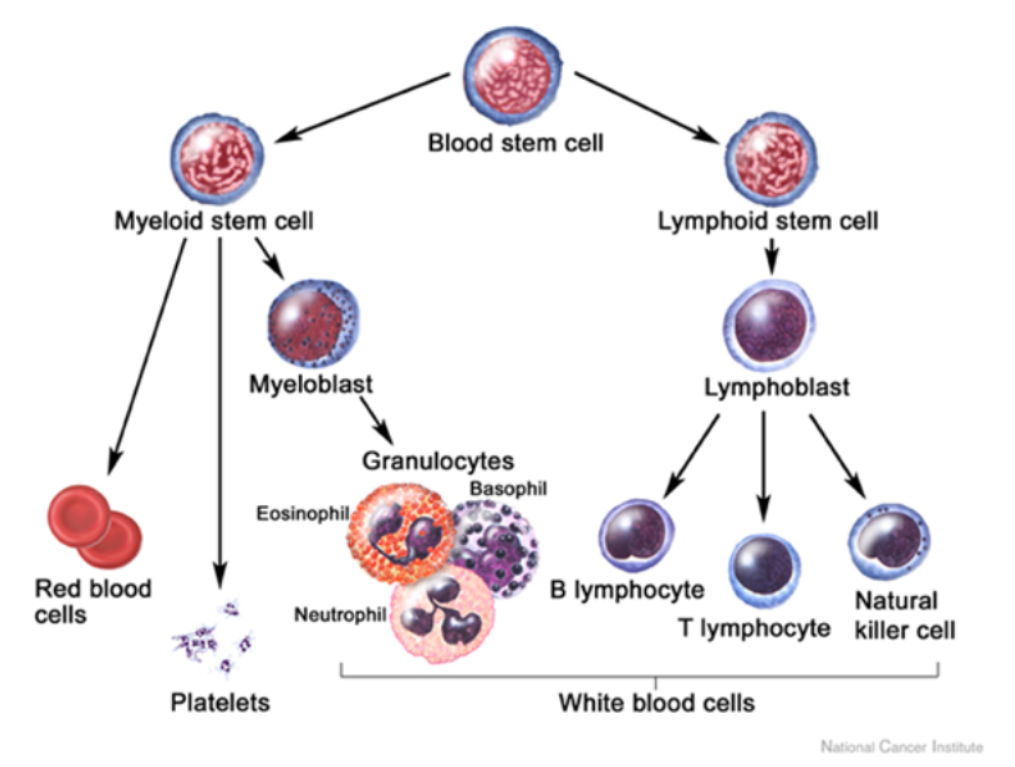 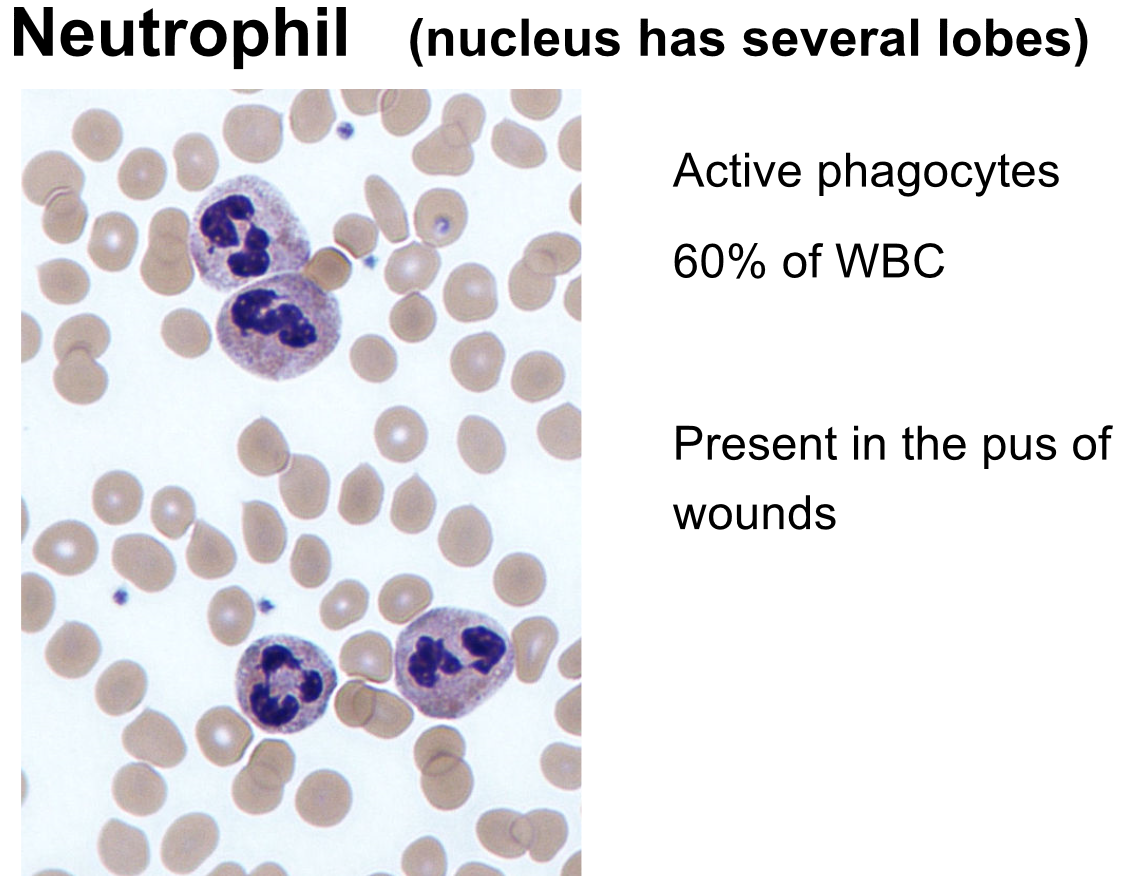 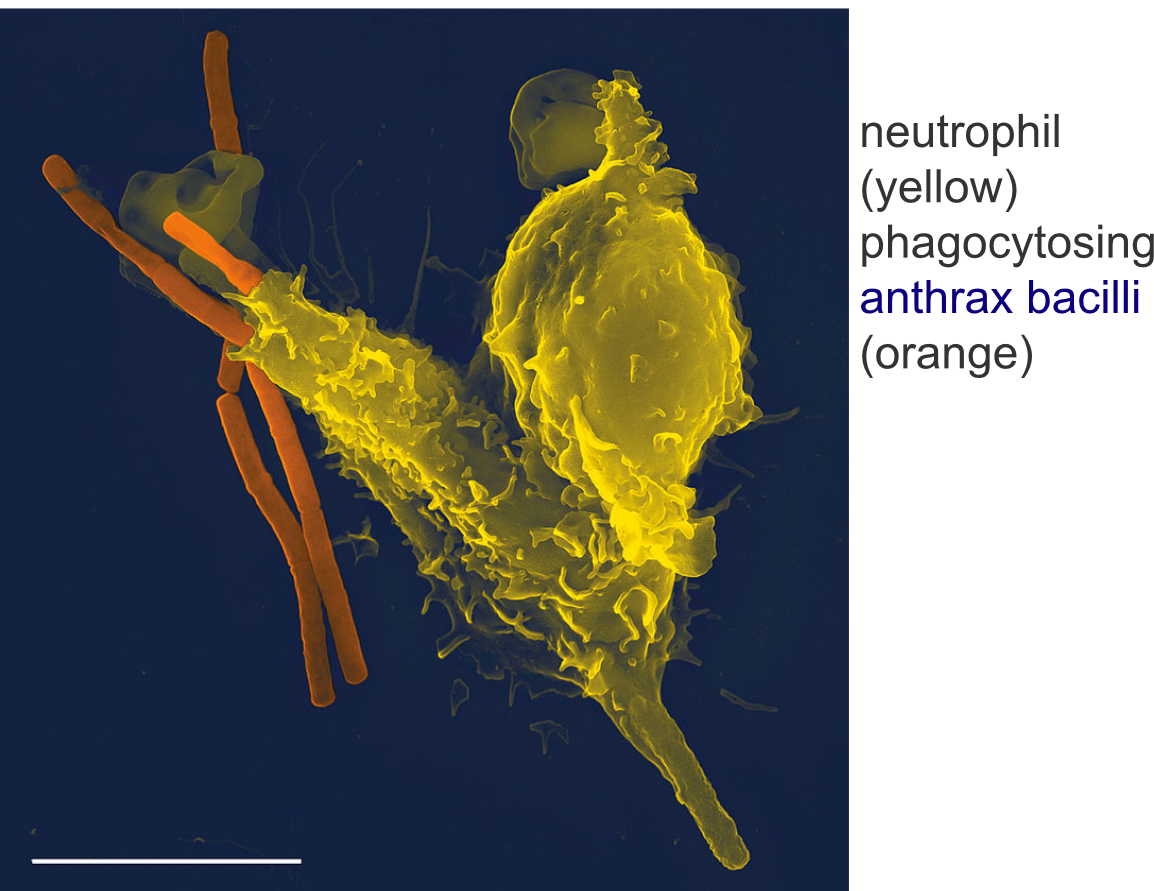 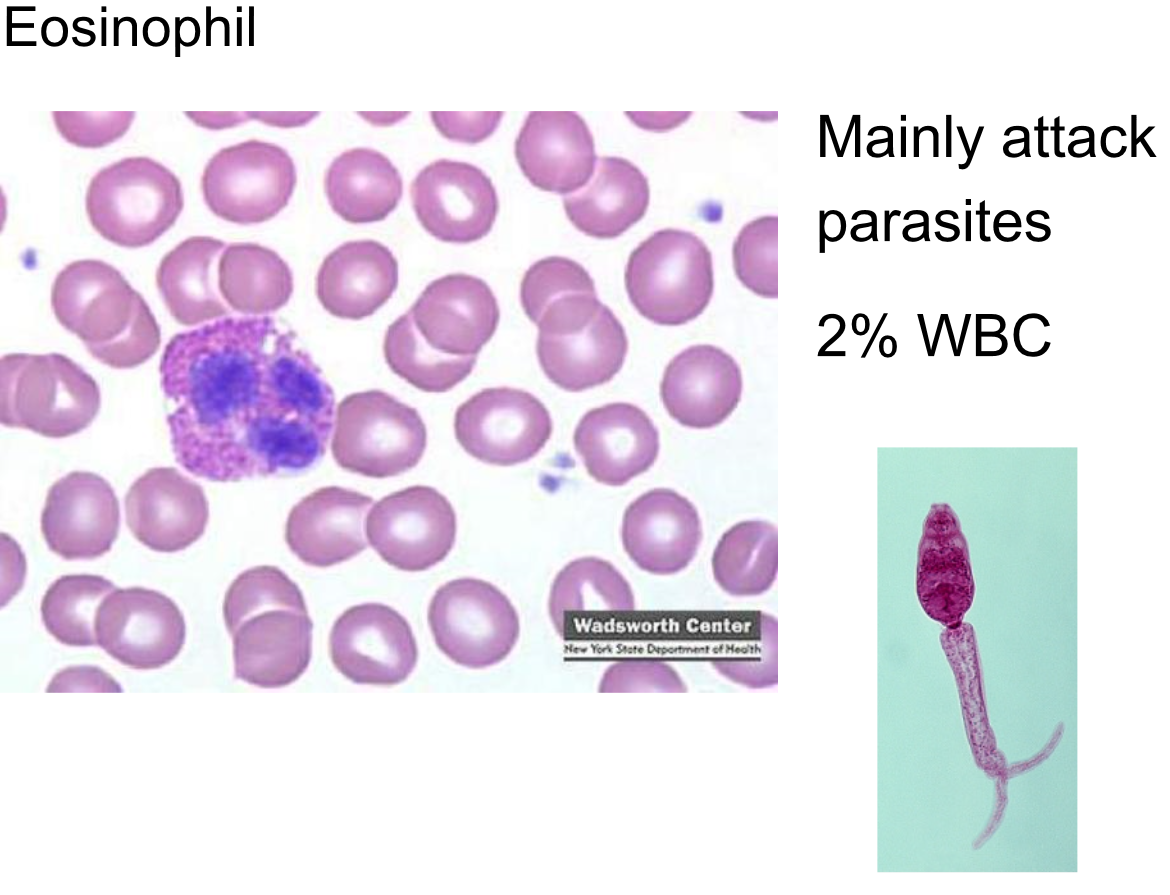 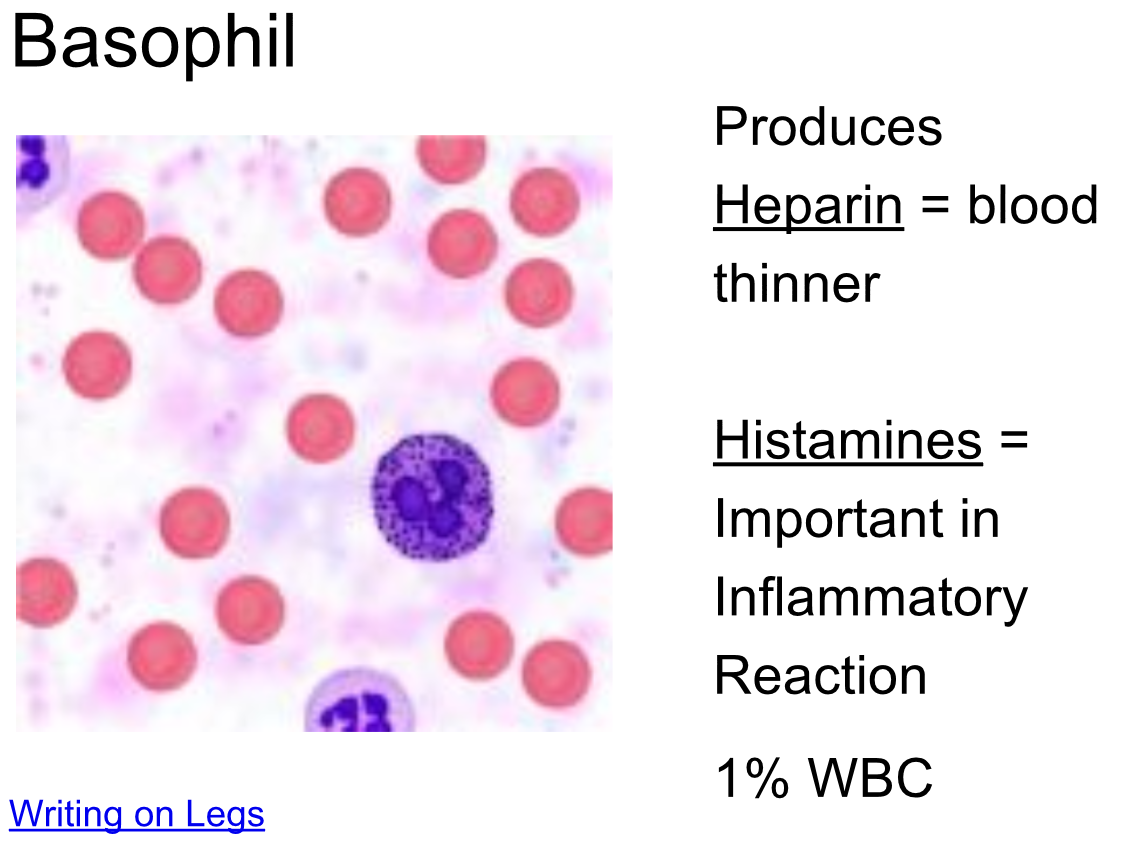 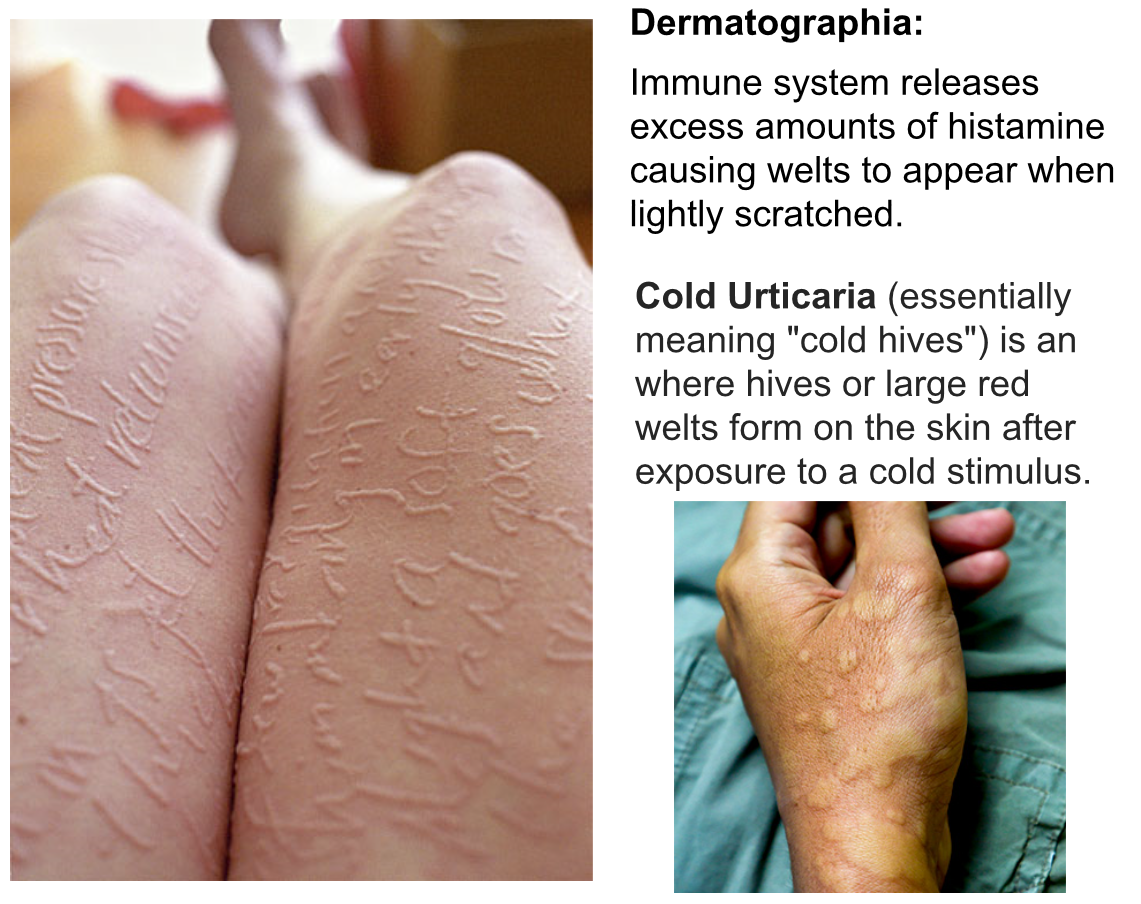 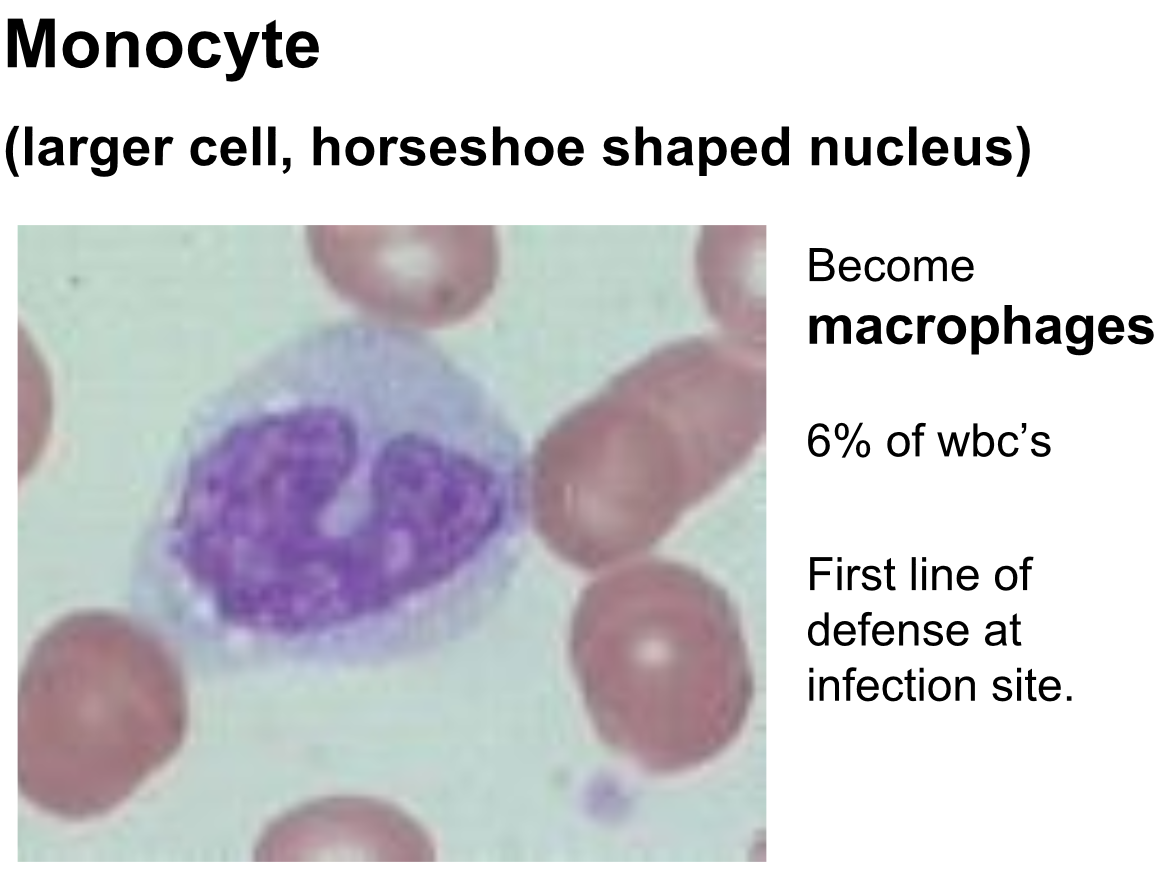 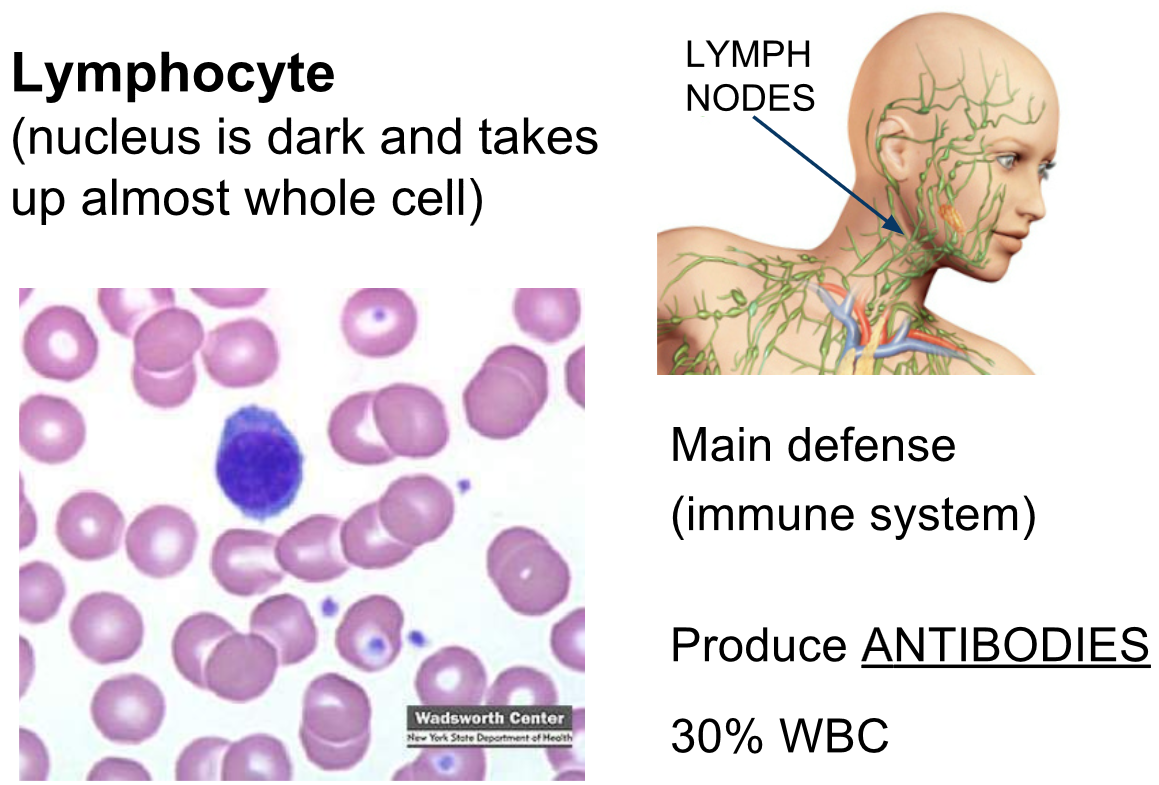 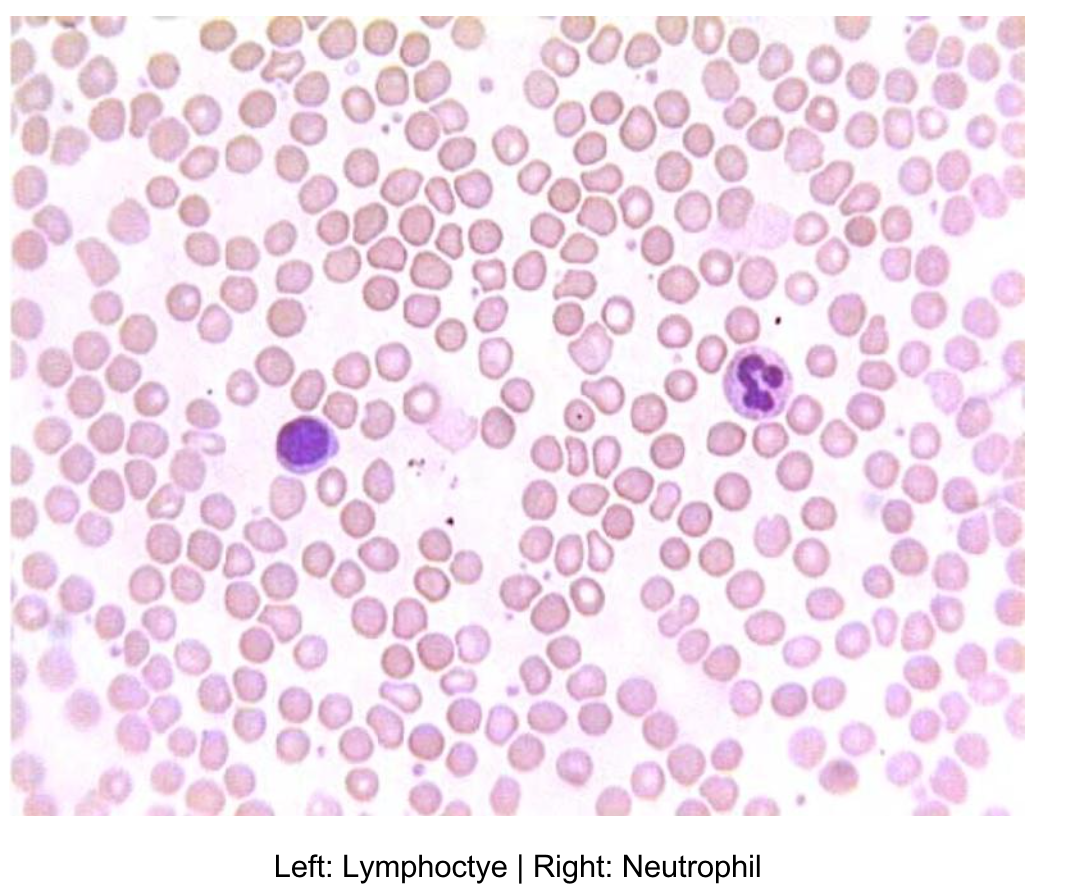 The immune system
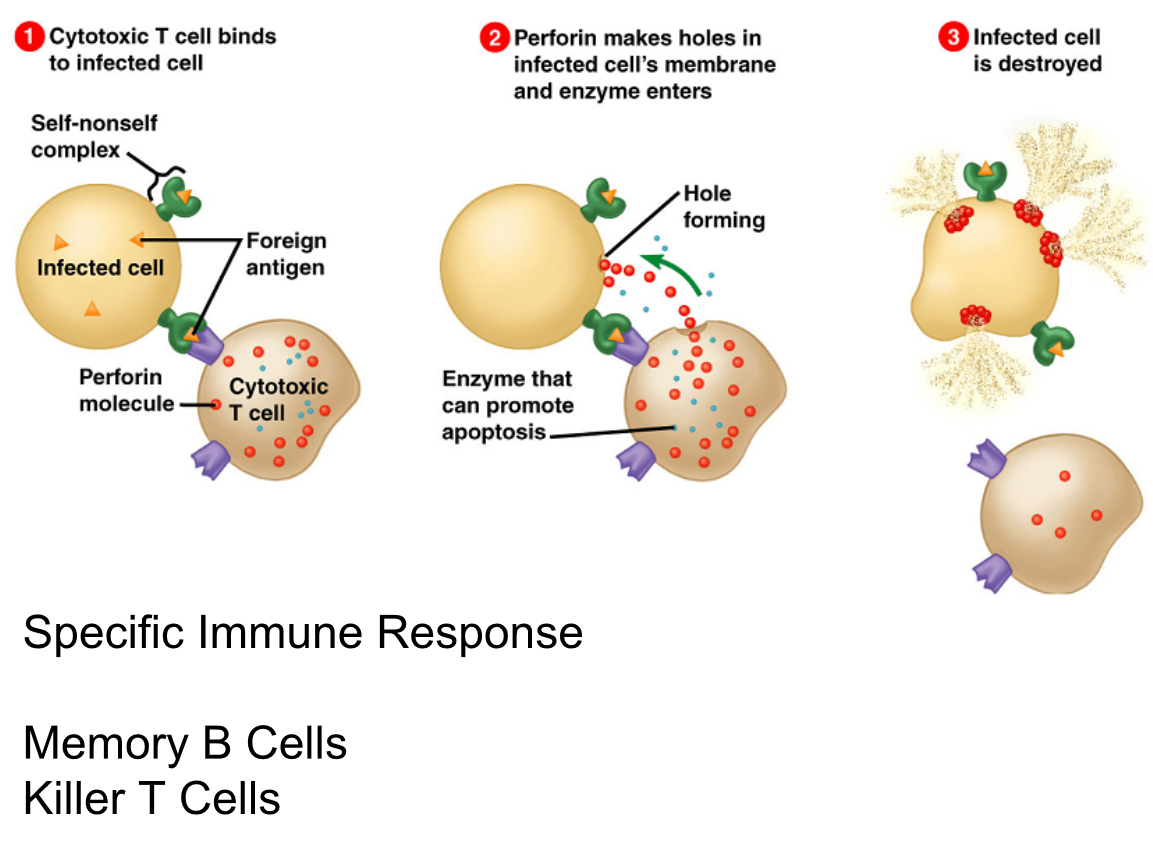 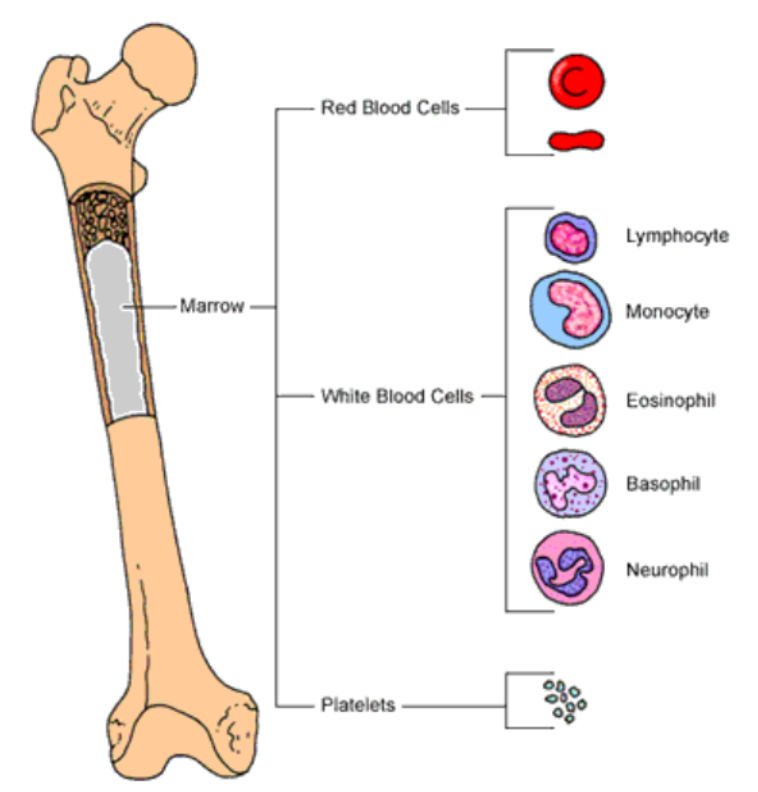 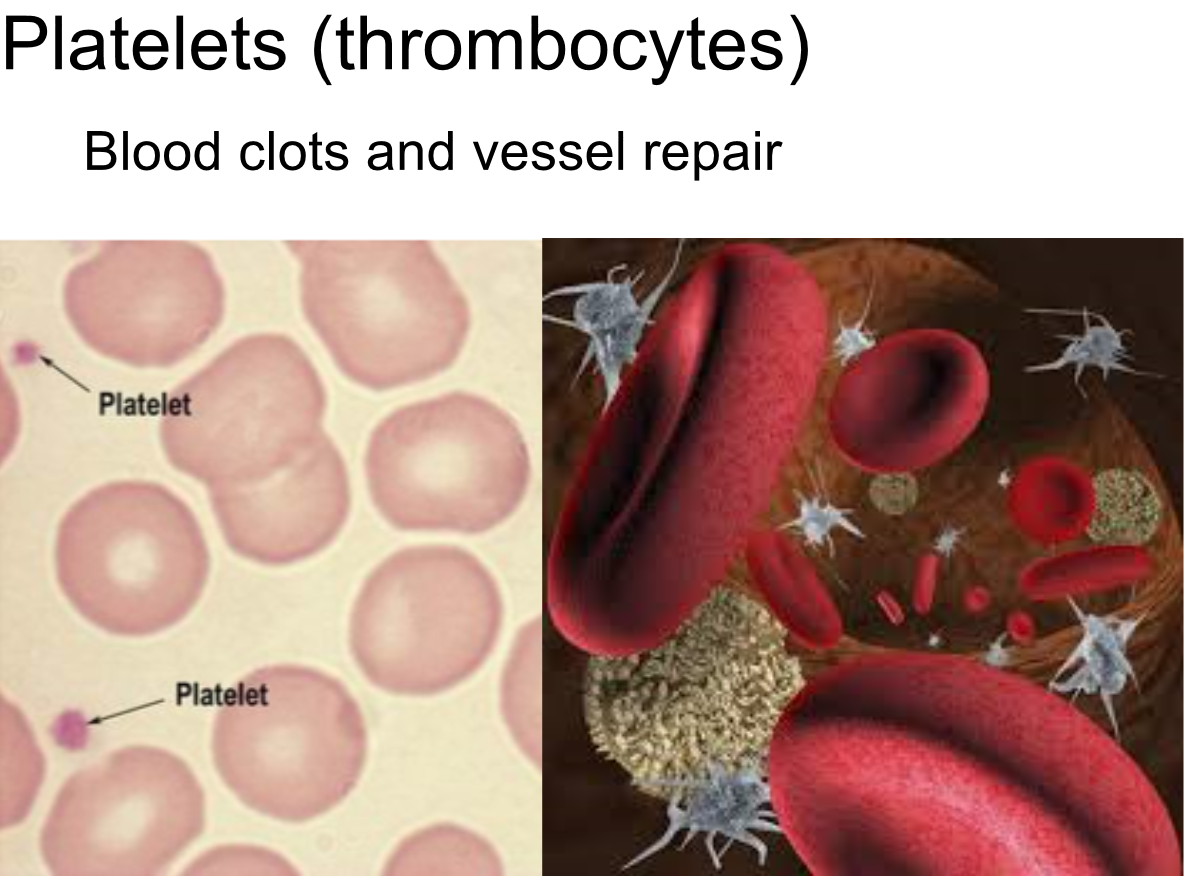 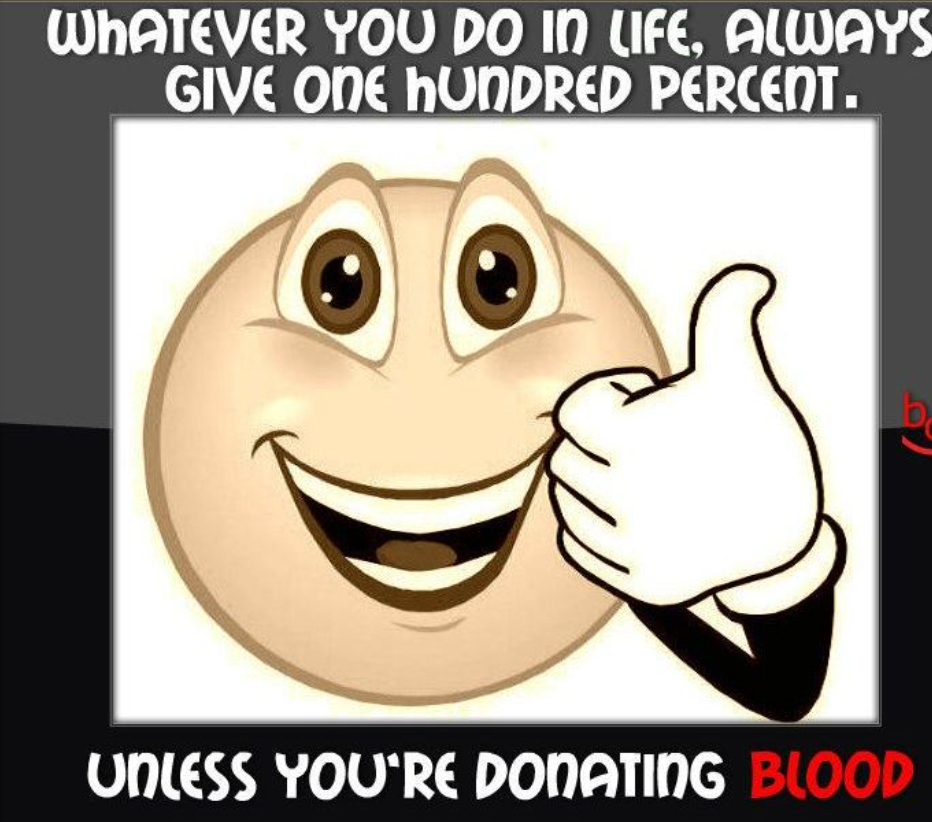 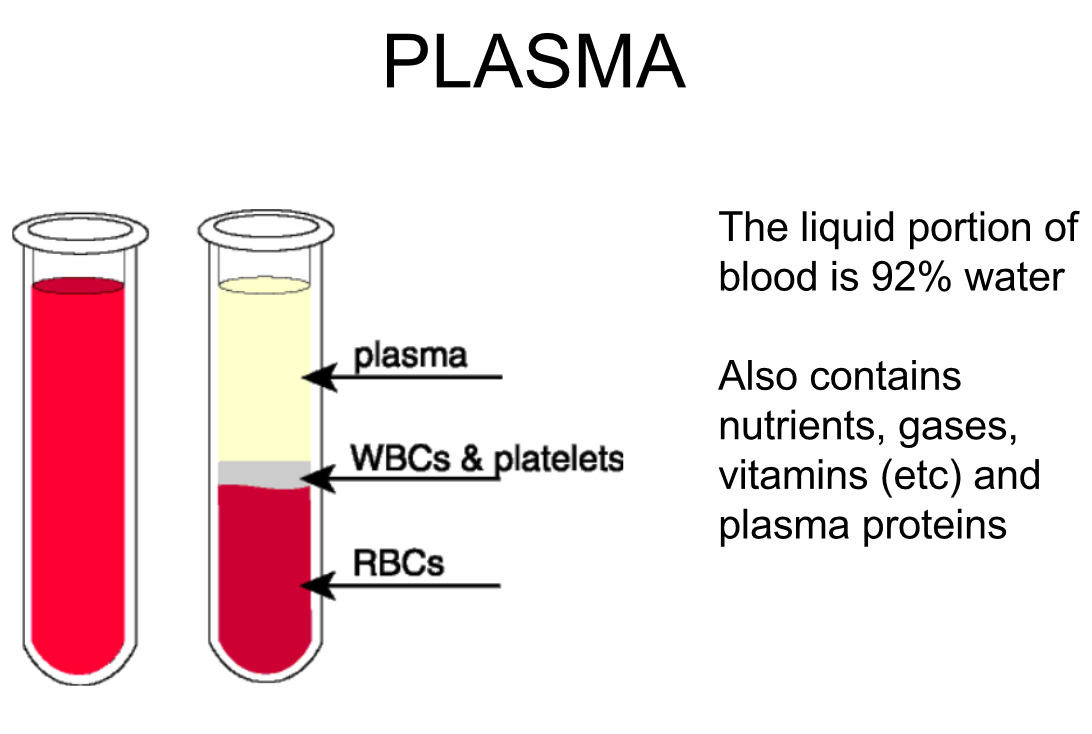 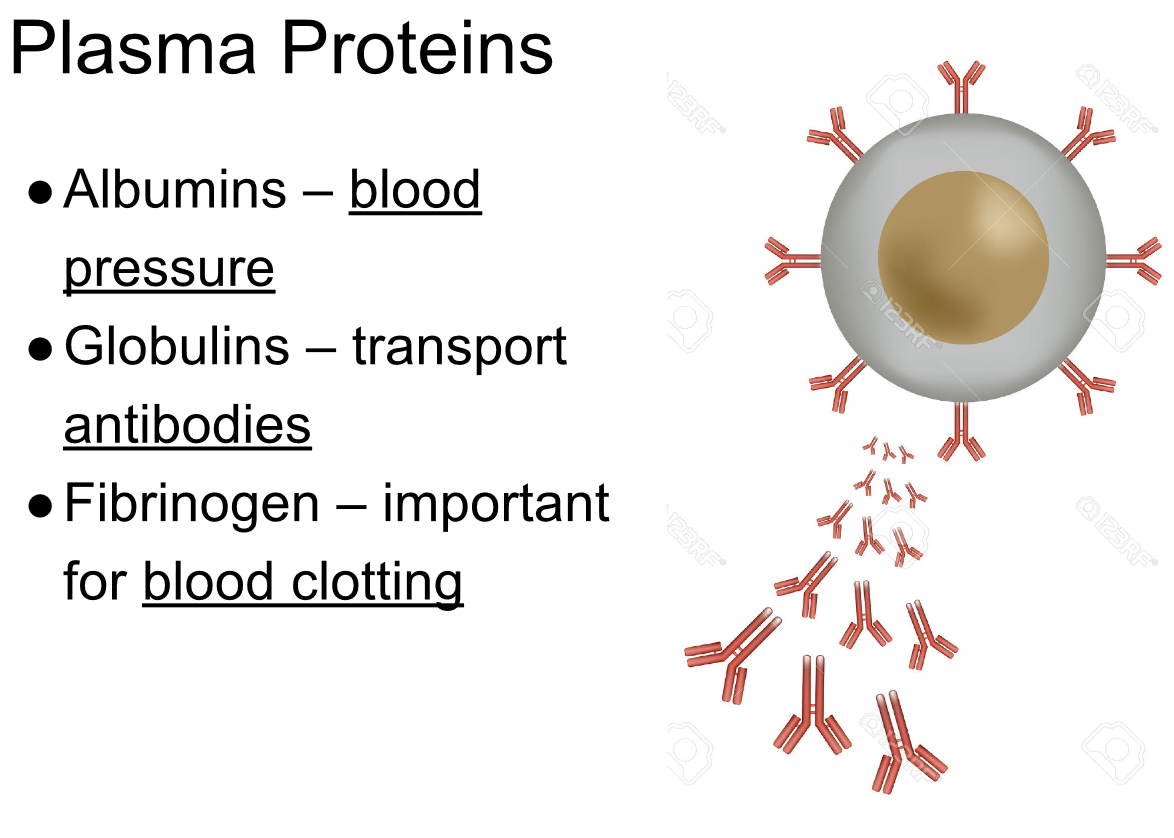 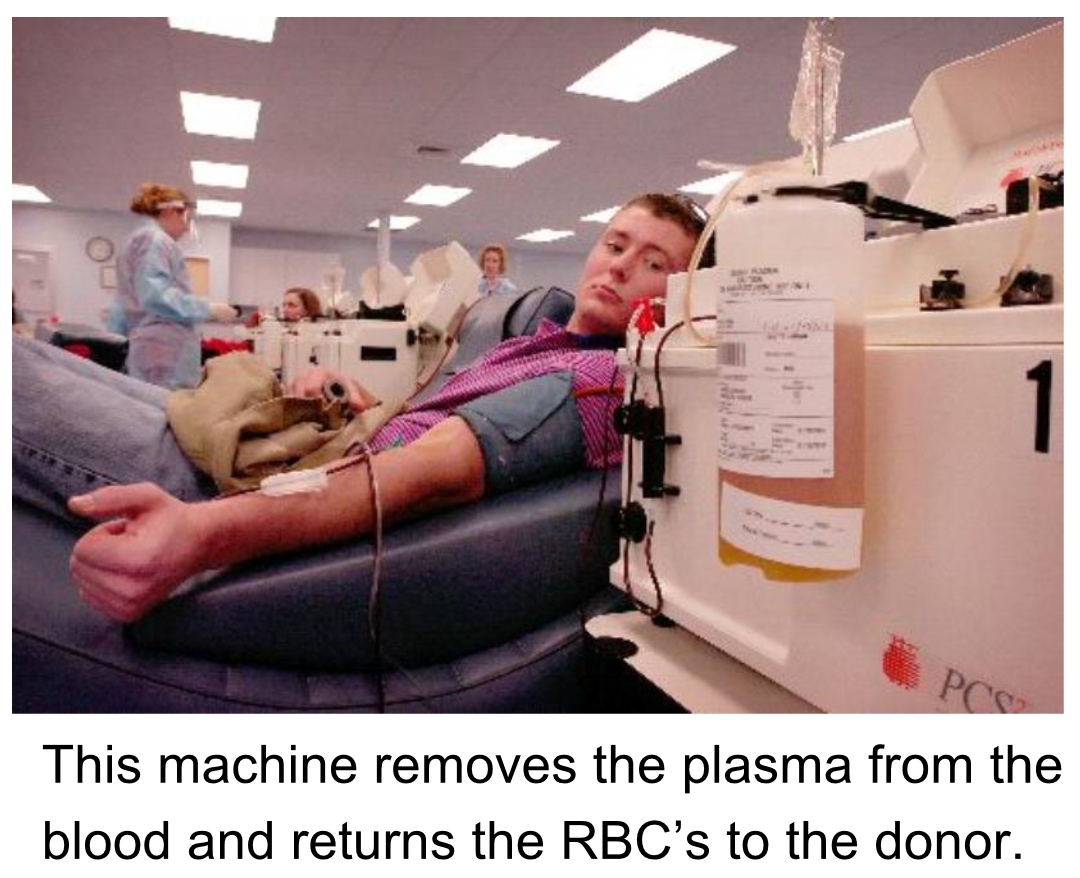 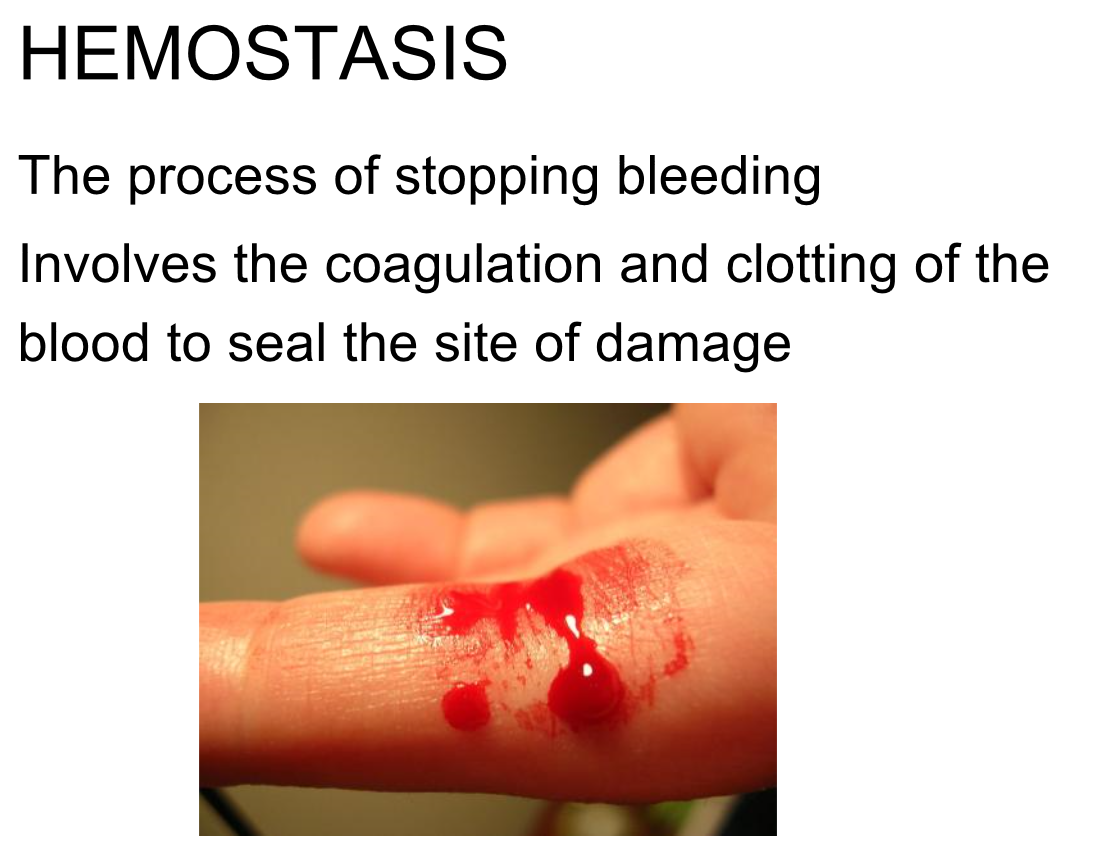 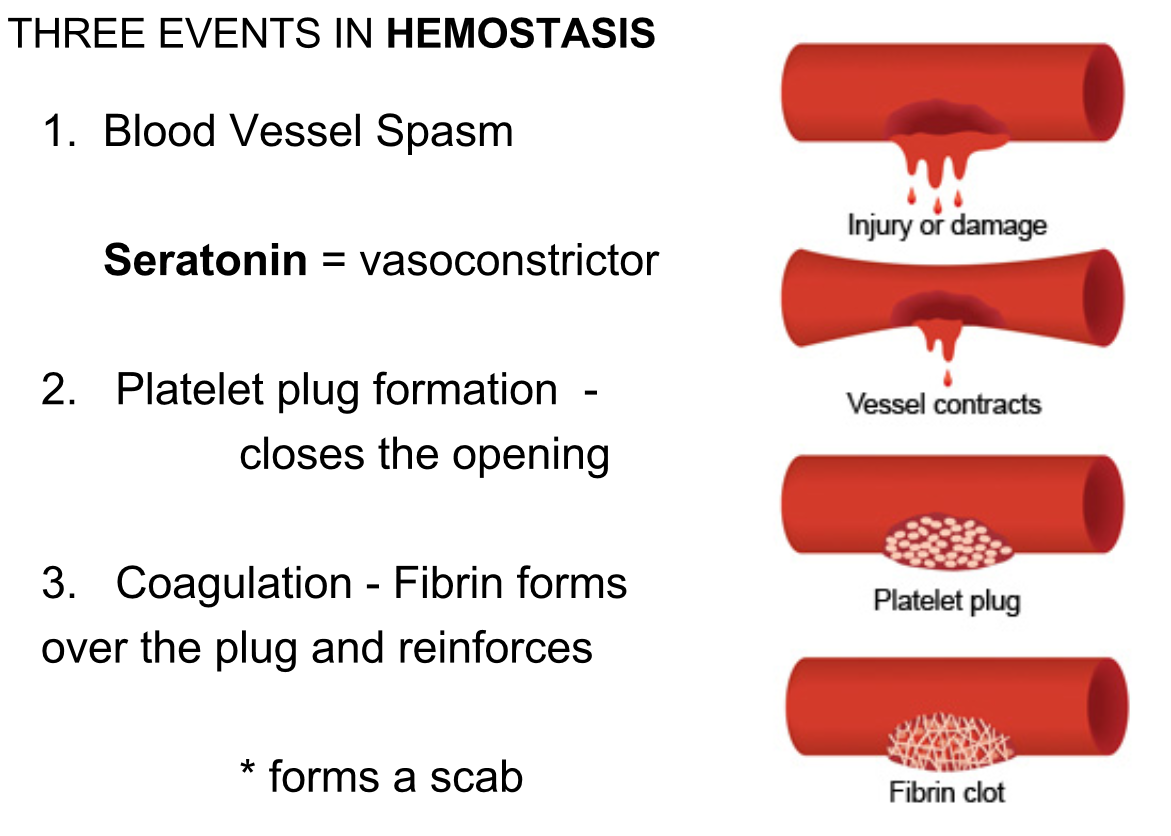 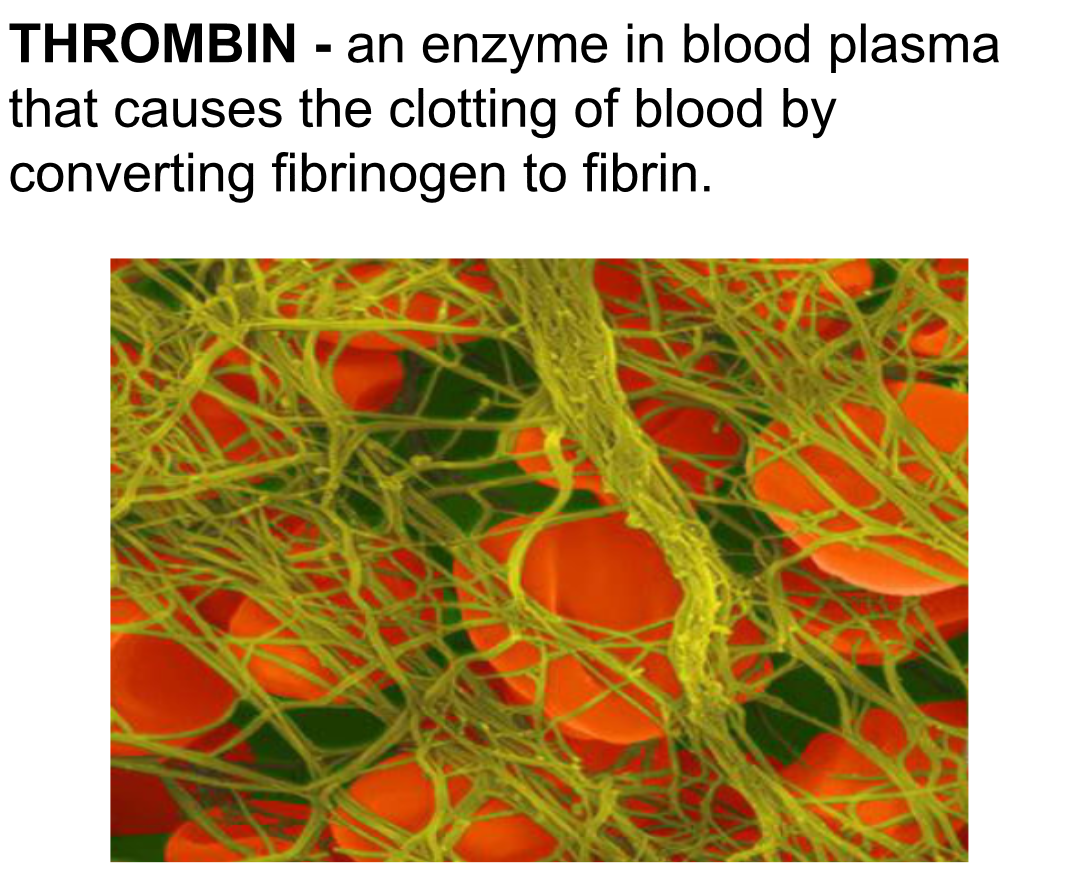 Coagulation-the thickening of blood to form a clot
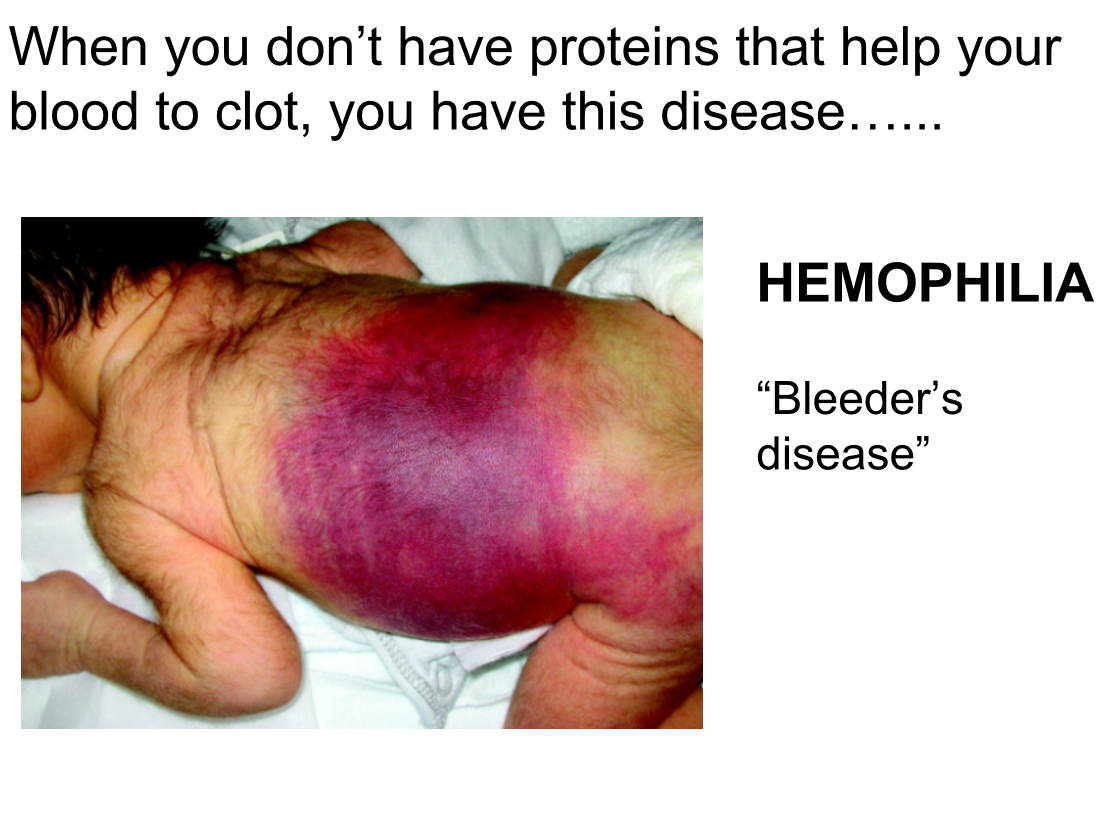 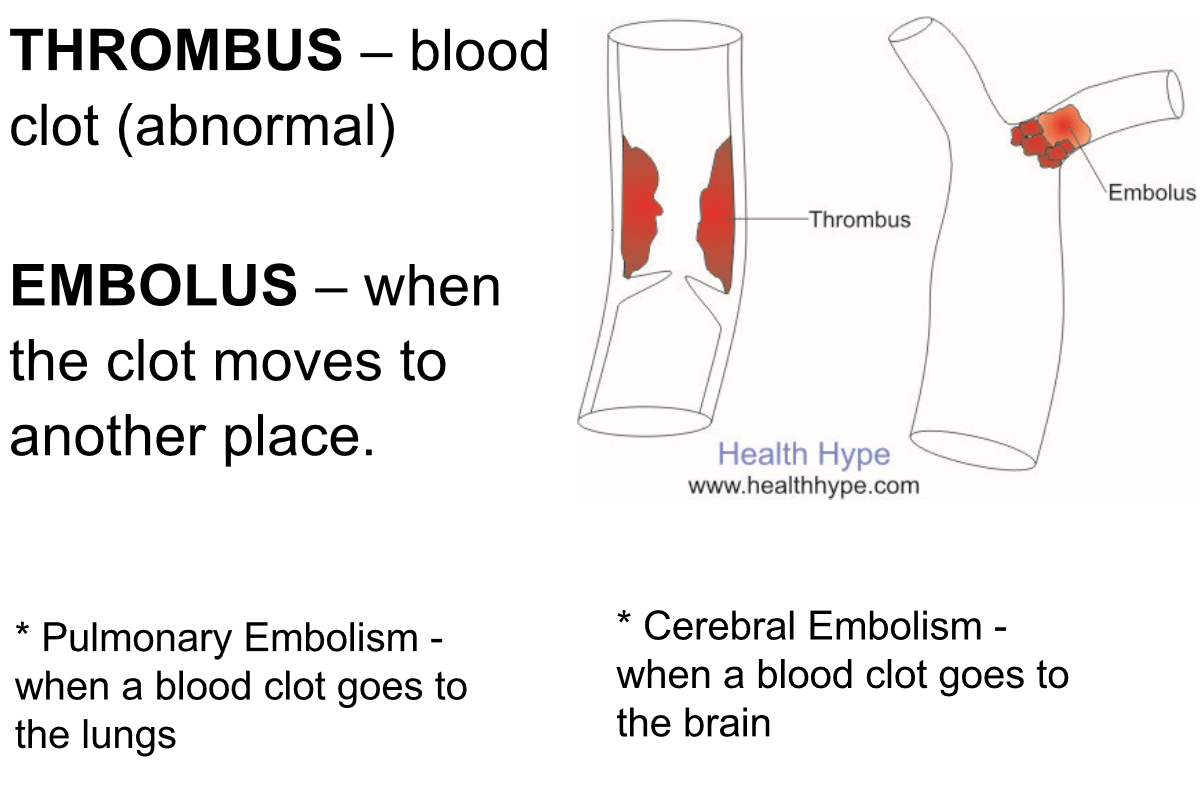 Make sure that you study these notes as you will be tested on ALL material!
Questions???